はじめまして　（VR/360）JAPA 141 - 142
Naoko Ozaki, Ph.D.
CLIC, Rice University
一日目いち にち め
[Speaker Notes: Day 1]
はじめまして
How do you say 「はじめまして」in English?

Overlaps – Good or bad?

ペアでデモンストレーション
[Speaker Notes: 3 min.	Reflection on L1]
ビデオ「はじめまして １」
ゴーグルでバーチャル・リアリティーの
せかいへ どうぞ!

https://youtu.be/Hh8qCn535Fg
[Speaker Notes: 3 min.	Watch the entire video one time (Students use goggles)]
はじめまして
もういちど
みましょう。
What did you notice?
	Posture
	Gesture
	Tones
	Age
	Anything else?
でも、
そのまえに
[Speaker Notes: 2 min.	Discussion on context]
はじめまして
https://youtu.be/IaDZTGOCMZw
[Speaker Notes: 7 min.	Watch Video (first minute only) – new URL]
はじめまして
[Speaker Notes: 4 min.	Confirming the students’ understanding of the contents]
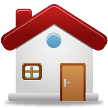 はじめまして　しゅくだい
こばやし		こんにちは。
さかもと		こんにちは。

こばやし		こんにちは。
さかもと		こんにちは。
[Speaker Notes: 1 min.	HW Instruction]
はじめまして １
[Speaker Notes: 3 min.	Reflection on L1]
二日目ふつ　か　 め
[Speaker Notes: Day 2]
ビデオ「はじめまして １」
もういちどビデオをみましょう

https://youtu.be/IaDZTGOCMZw
[Speaker Notes: 2 min.	Watch the first minute of the video on large screen]
はじめまして １
[Speaker Notes: 3 min.	Check HW answers]
はじめまして
Overlaps
Where and when?
「あ」

Reasons: What do overlaps do?
Speaker is paying attention
Speaker is interested
Overlaps are not necessary to show that you’re paying attention.
[Speaker Notes: 5 min.	Discussion about overlap patterns]
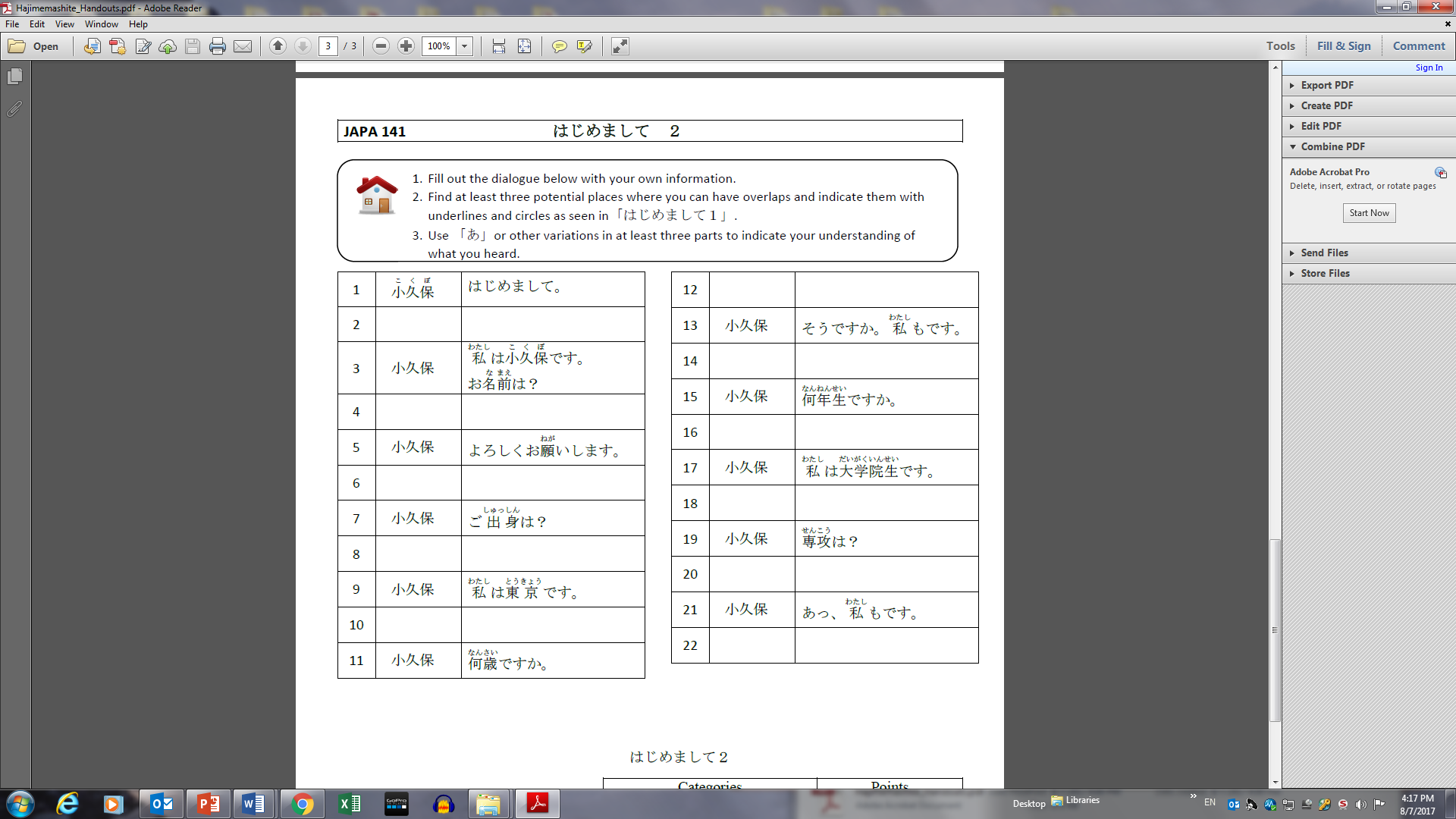 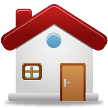 はじめまして　２　しゅくだい
Fill out the dialogue.
Find at least three potential places for overlaps
Indicate them with underlines and circles.
Use 「あ」or other variations in at least three parts to indicate your understanding.
Submit at the beginning of next class.
[Speaker Notes: 2 min.	HW instruction – Submit in next class]
三日目みっ か　 め
[Speaker Notes: Day 2]
はじめまして
ペアでれんしゅう

デモンストレーション
[Speaker Notes: 4 min.	Practice		5 min. 	Demo and discussion]
ビデオ「はじめまして ２」
ビデオをみましょう

しゅくだい「はじめまして２」をオンラインでれんしゅう
リンクはキャンバスにあります
https://youtu.be/PgvKKwRDsuo
[Speaker Notes: 2 min.	Watch the first minute of the video on large screen]
Teşekkür ederim!
ありがとう！
! شكرًا
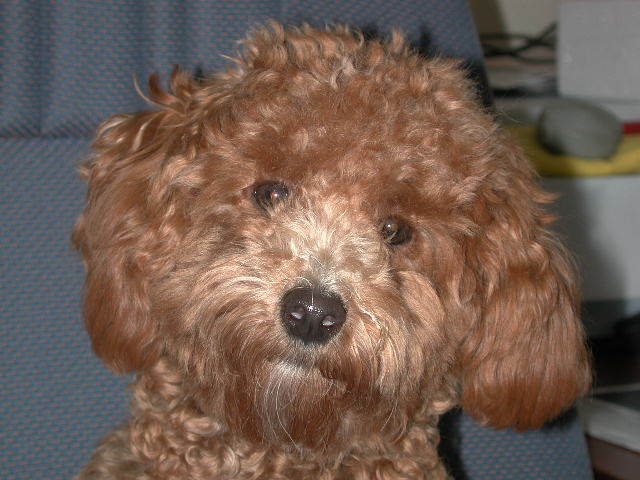 Thank you!
Have Fun
Studying!